Navigating A New Horizon: An Introduction to Generative AI and Its Transformative Potential
Trevor Watkins, Teaching and Outreach Librarian, twatkin8@gmu.edu
Learning Objectives
Summarize AI and its subsets.
Distinguish Generative AI from those subsets.
Describe the historical context and major milestones of developing large language models and generative AI.
Define key terms and concepts: large language models (LLMs), Natural Language Processing (NLP), Deep learning, taxonomies and ontologies, structured knowledge, and transformers.
Demonstrate familiarity with real-world examples of generative AI applications.
1 | Learning Objectives
What is Artificial Intelligence?

AI is a broad field of Computer Science that focuses on solving problems through the use of various techniques and algorithms that exhibit human intelligence.
Reasoning and Problem-Solving
Knowledge Representation
Learning
Natural language Processing
Goals -Automation
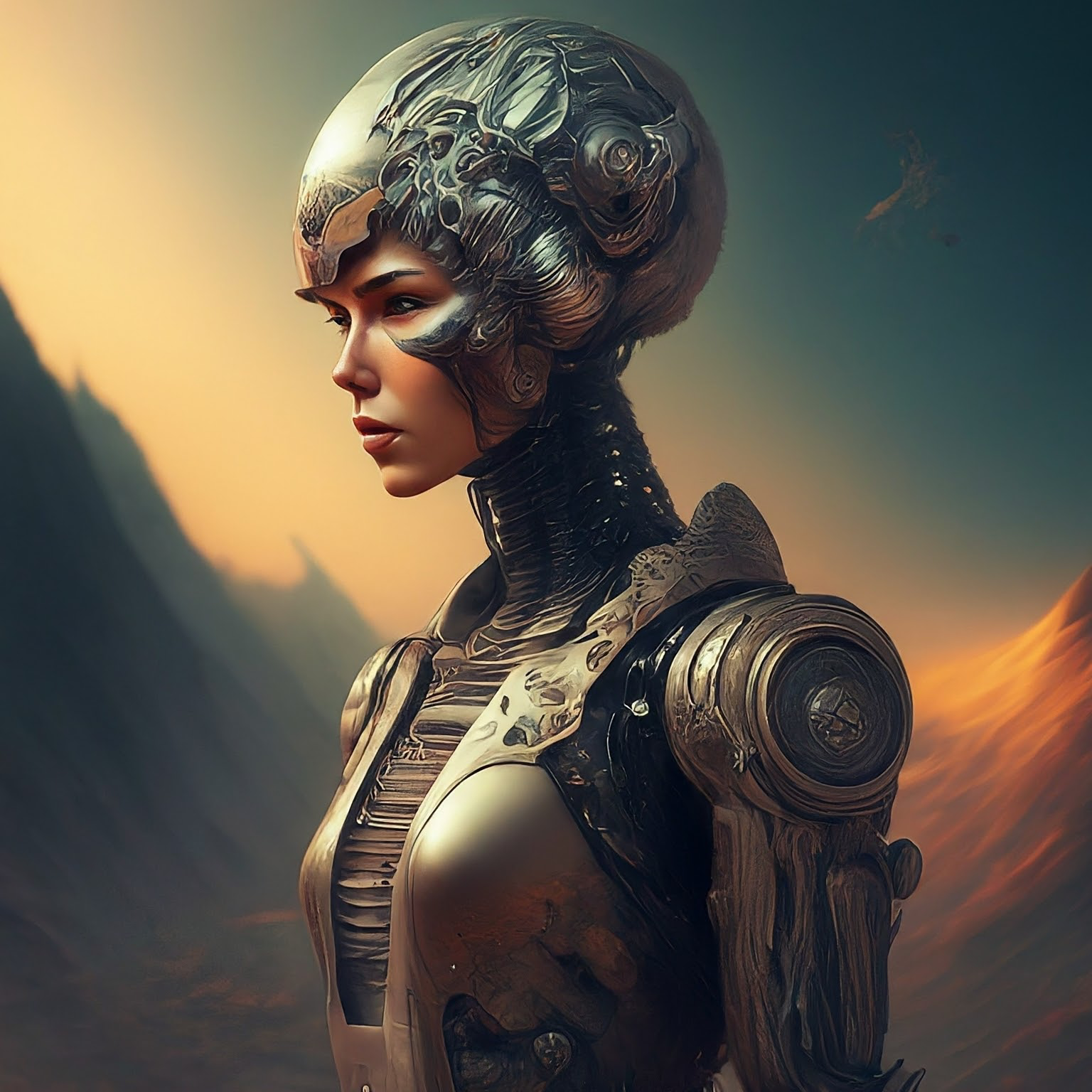 Reference: Walsh, B. (2022). Introduction to AI and the AI Ecosystem. In Productionizing AI (pp. 1–39). Apress L. P. https://doi.org/10.1007/978-1-4842-8817-7_1
2 | What is Artificial Intelligence?
Some Subsets of Ai
1
2
3
Deep Learning
Natural Language Processing (NLP)
Machine Learning
5
4
Expert Systems
Specialized knowledge 
Dermatologist
Neural Networks
Predicting house prices
Reference: Xiao, P. (2022). Artificial Intelligence Programming with Python: From Zero to Hero (1st ed.). John Wiley & Sons, Incorporated.
3 | Some Subsets of AI
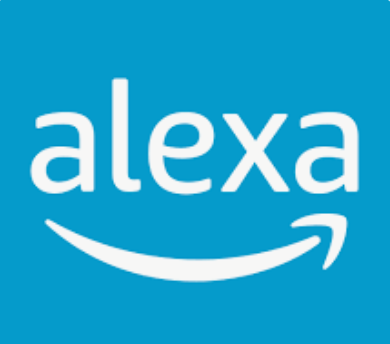 Natural Language Processing
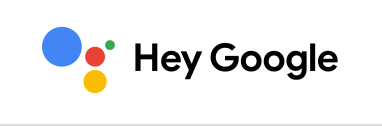 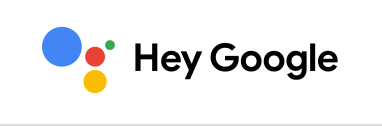 An AI technique that focuses on the interaction between computers and human language.
Voice Recognition.
Converts your spoken words into text.
Algorithms process the audio signal to recognize the words you’ve said.
Understand the context and intent behind your words 
Converts this text response back into speech and the weather forecast to you 
Computational Linguistics
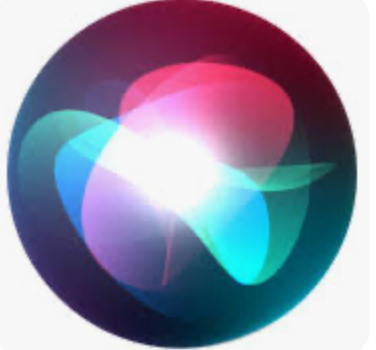 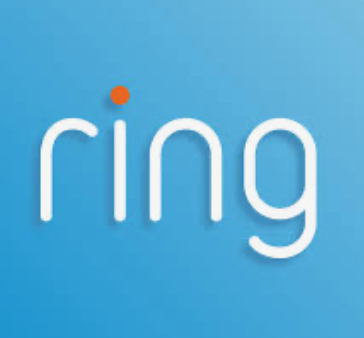 4 | Natural Language Processing
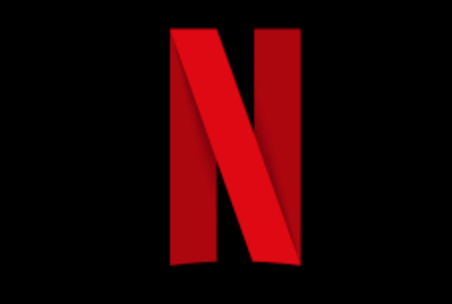 Machine Learning
Technique in modern AI that involves training models to make predictions or decisions. 
Recommendation systems.
Initially, the platform collects data about your interactions.
Machine learning algorithms analyze that data to identify patterns in your behavior. 
Collaborative filtering
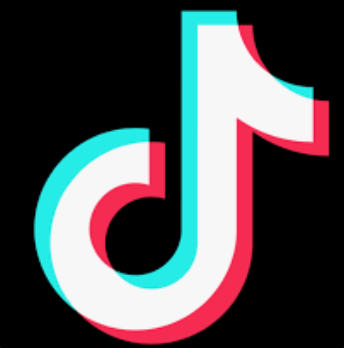 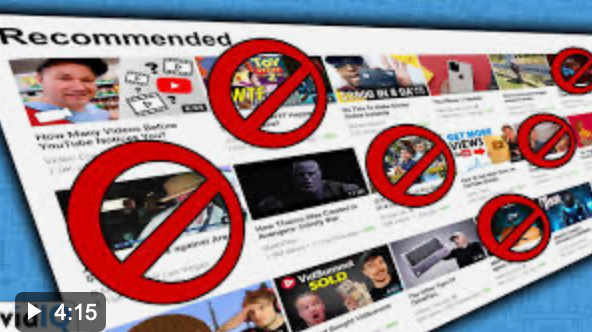 5 | Machine Learning
Deep Learning
A subset of ML, which makes it a subset of AI that employs multi-layered artificial neural networks. 
Neural networks are modeled after the structure of the brainand excel in tasks like image recognition and natural language processing.
Autonomous vehicles
Computer Vision
Biometrics- Face ID, iPhone
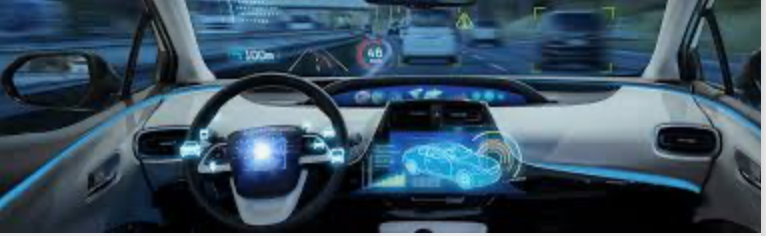 6 Deep Learning
Generative AI
Generative AI is also a subset of AI but is a type of deep learning model that focuses on creating new and original content. 
The Markov chain –early example of generative AI in 1906
Generative AI can produce its own text, images, videos, music, code. 
Trained on massive datasets of existing content, some of that data or corpus are books, articles, code, websites, conversational data, etc.
7 | Slide Title Goes Here
Most common Generative AI models
GANs (Generative Adversarial Networks) – X-rays, MRIs, Deep Fake videos, new drugs.
Transformers ChatGPT 3, 4
Google considers this proprietary information, but we can assume it is transformer-based
8 | Slide Title Goes Here
What Are LLMs?
“LLMs are also a subset of AI, a type of AI system designed to understand, generate, and work with human language on an extremely large scale. ”
9 | What are LLMs?
Large Language Models
It is a crucial part of the foundation of generative AI, particularly in the realm of natural language processing and generation. 
LLMs have significantly advanced AI's ability to generate coherent, contextually relevant, and sometimes creative textual content. 
This includes everything from writing articles and composing poetry to generating code and improvising like a jazz musician.
 GPT-3 and 4 created by OpenAI, BERT (Bidirectional Encoder Representations from Transformers) -developed by Google and ERNIE developed by Baidu (Enhanced Representation through knowledge Integration)
10 | Large Language Models
Where LLMs fall short
True understanding.
LLMS can produce factual errors.
Hallucinations
             False Facts: The LLM might confidently state incorrect information as if it were a true fact.
             Imaginary Scenarios: The model might create entirely fabricated stories or events, with no basis in its knowledge base.
             Nonsense and Incoherence: Occasionally, an LLM might produce nonsensical output that doesn't follow any logical flow or grammatical rules.
11 | Where LLMs Fall Short
Taxonomies and LLMs
Taxonomies provide a structured way to classify concepts and their relationships – organizing and structuring knowledge.
LLMs can be trained on taxonomies to understand how different words and concepts are related. 
Taxonomies provide contextual information
12 | Taxonomies and LLMs
Ontologies and LLMs
Ontologies show complex relationships between entities and the logical rules that govern them.
LLMS trained on ontologies have more reasoning capabilities
An LLM that is trained on datasets with taxonomic and ontological information can help to reduce the potential biases that can be presented in that training data
13  Ontologies and LLMs
Time to play in the sandbox
Chatgpt
Gemini
Notebook LM
14 | Sandbox
George Mason University
4400 University DriveFairfax, Virginia 22030Tel: (703) 993-1000
Learn More at GMU.EDU